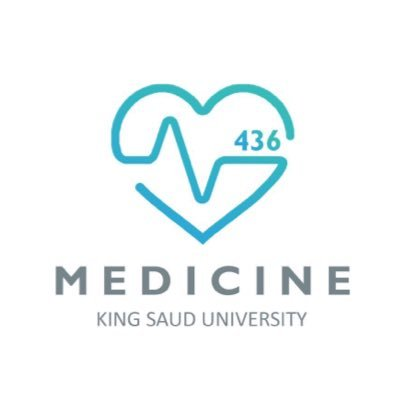 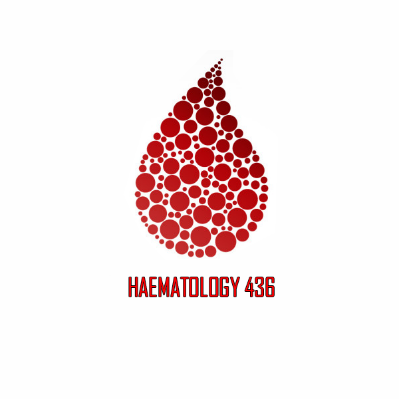 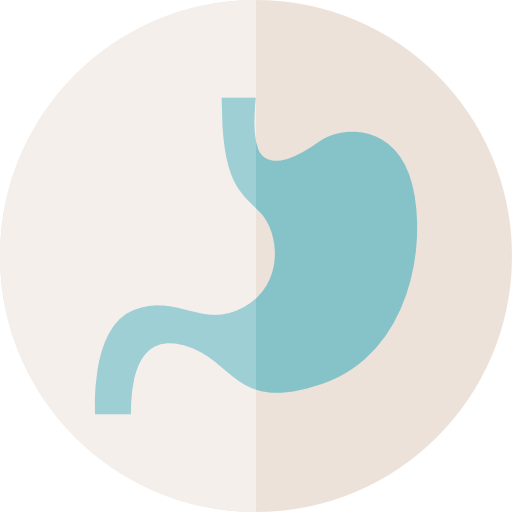 OSPE FILE (HAEMATOLOGY)
Notes:
Each single word in this file is important especially the findings You have to write them all even the normal!
You have to write the word DISEASE in the cases of sickle cells anemia to differentiate it from sickle cell trait
There are some RED Color in the file this indicate that don’t ignore these informations and you have to write it in the Exam
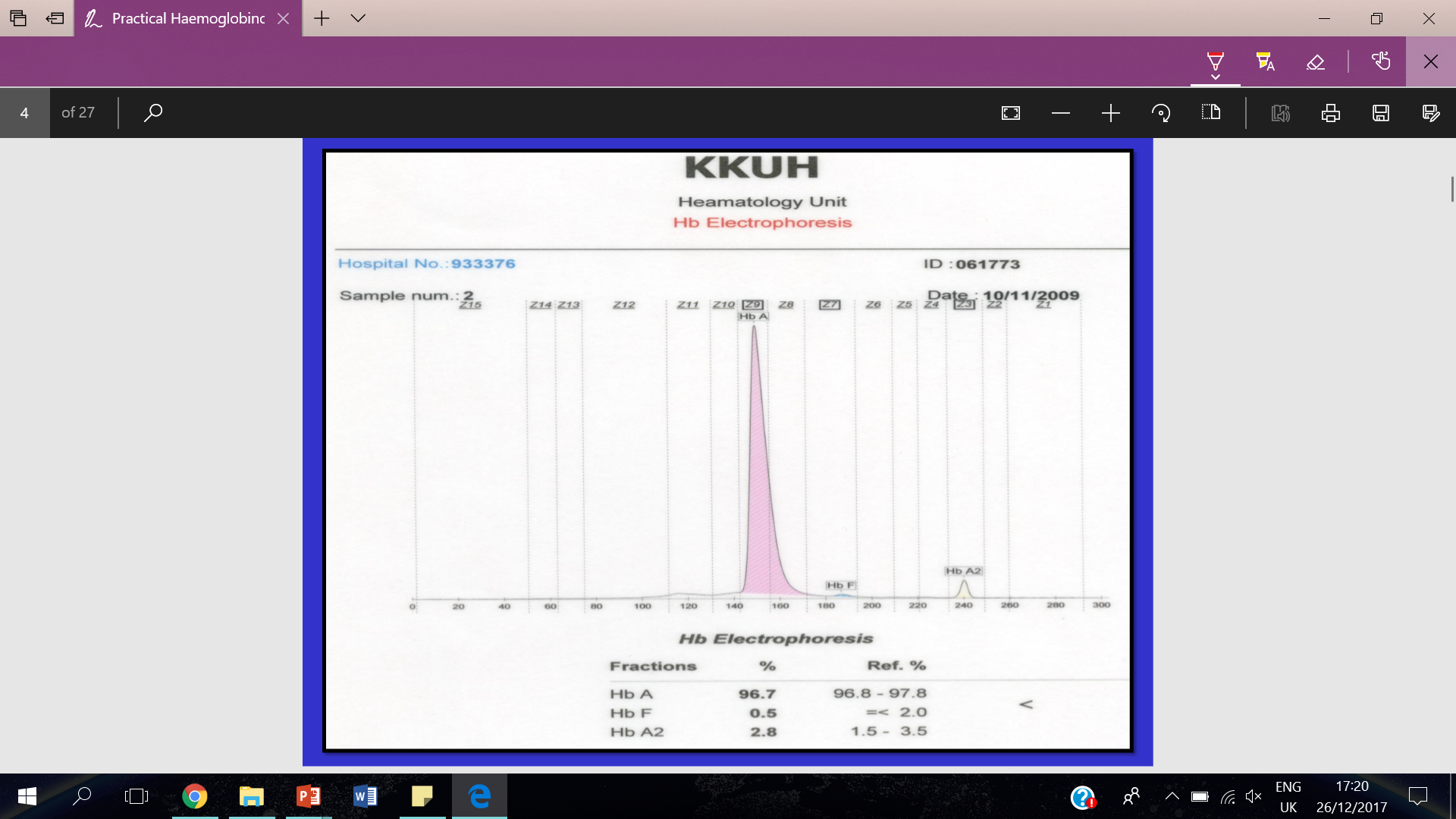 What is the name of test performed?
Hemoglobin electrophoresis 

What are the findings?
Hb A: normal 
Hb F: normal
Hb A2: normal

What is the most likely diagnosis?
Normal electrophoresis 

What further investigations will you order?
NONE
What is the name of test performed?
Hemoglobin electrophoresis 

What are the findings?
Hb A: absent
Hb F: very high
Hb A2: normal

What is the most likely diagnosis?
High persistent HB F disease OR Normal fetus 

What further investigations will you order?
Blood smear
Genetic study
Family study
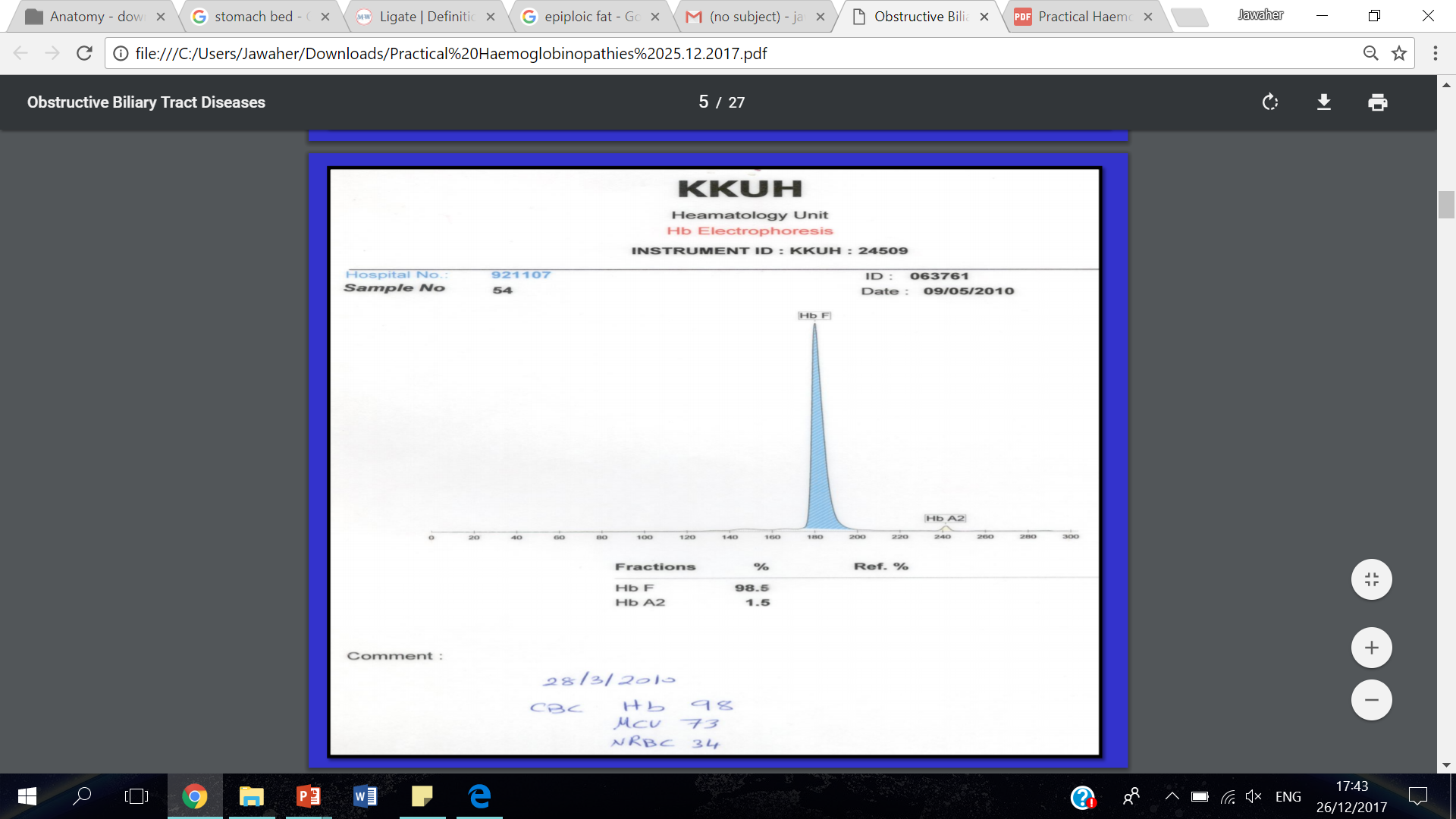 What is the name of test performed?
Hemoglobin electrophoresis 

What are the findings?
Hb A: absent
Hb F: high
Hb A2: high
Abnormal Hb: Hb S high  sickle cell disease

What is the most likely diagnosis?
Sickle cell anemia disease with beta thalassemia 

What further investigations will you order?
Solubility test
Blood smear
Genetic study
Family study
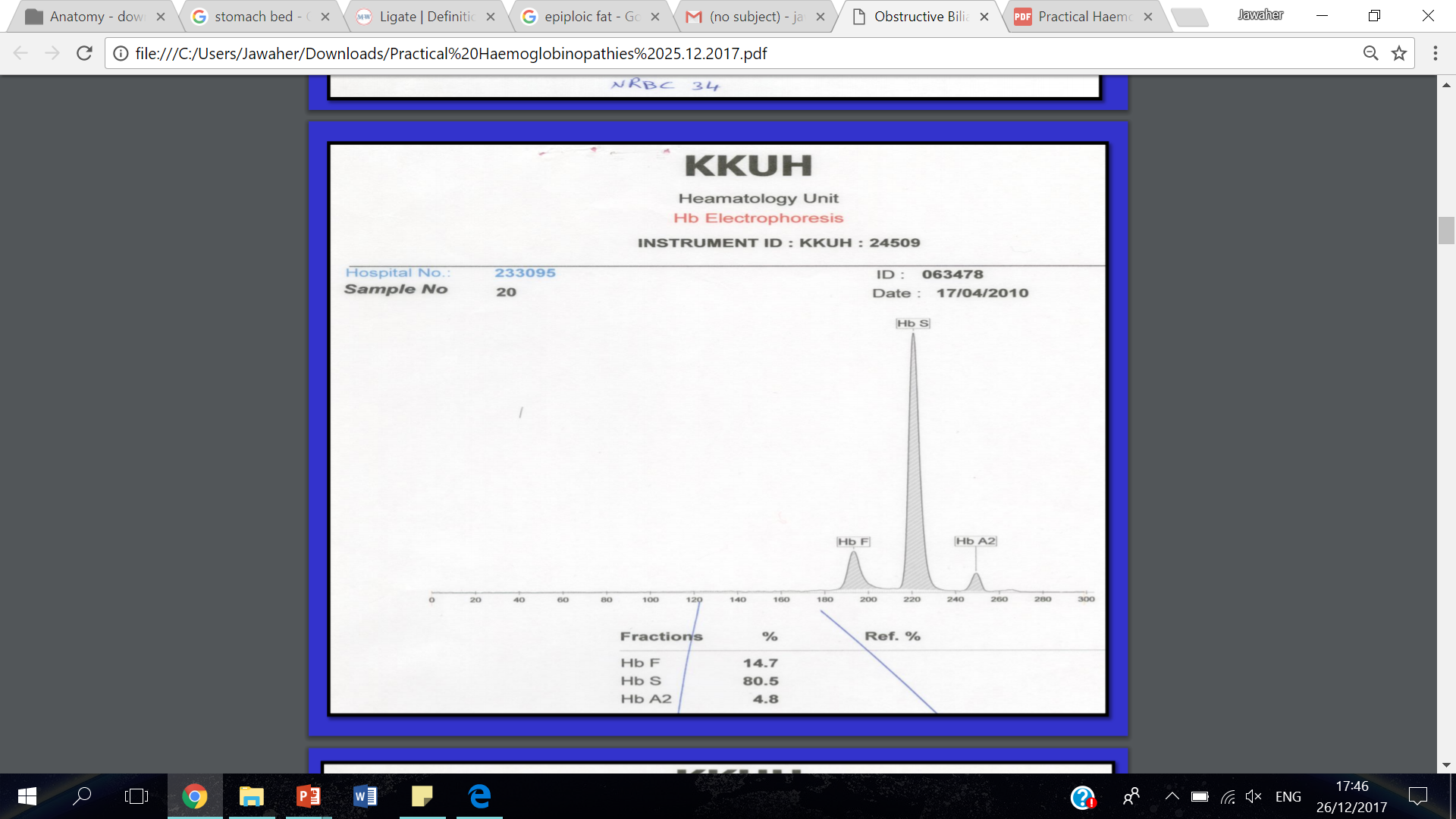 What is the name of test performed?
Hemoglobin electrophoresis 

What are the findings?
Hb A: very low
Hb F: high
Hb A2: high
Abnormal Hb: Hb S high  sickle cell disease

What is the most likely diagnosis?
Sickle cell anemia disease with beta thalassemia 
(with Hb A from blood transfusions)

What further investigations will you order?
Solubility test
Blood smear
Genetic study
Family study
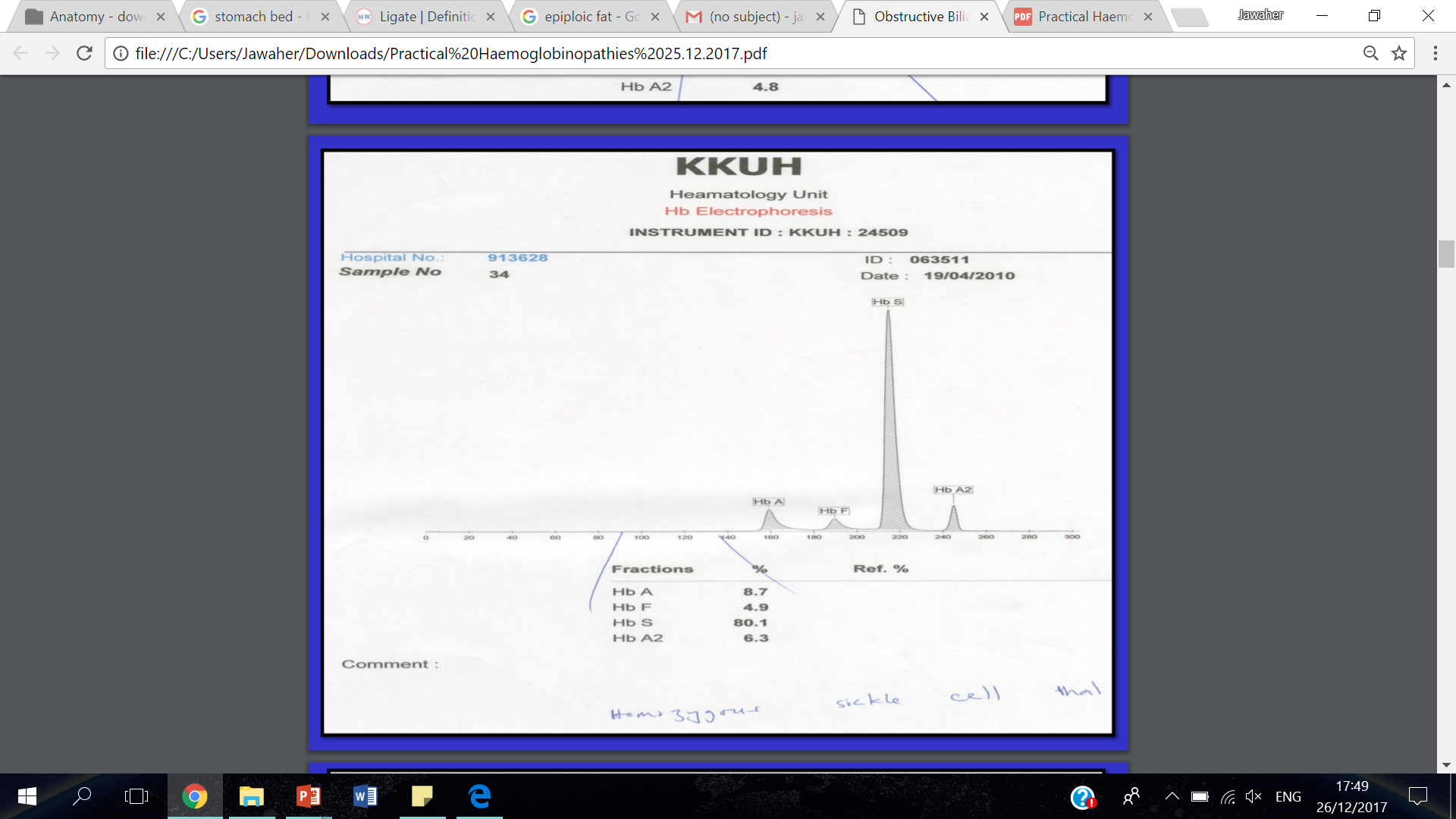 What is the name of test performed?
Hemoglobin electrophoresis 

What are the findings?
Hb A: very low
Hb F: high
Hb A2: high
Abnormal Hb: Hb S high  sickle cell disease

What is the most likely diagnosis?
Sickle cell anemia disease with beta thalassemia 
(with Hb A from blood transfusions)

What further investigations will you order?
Solubility test
Blood smear
Genetic study
Family study
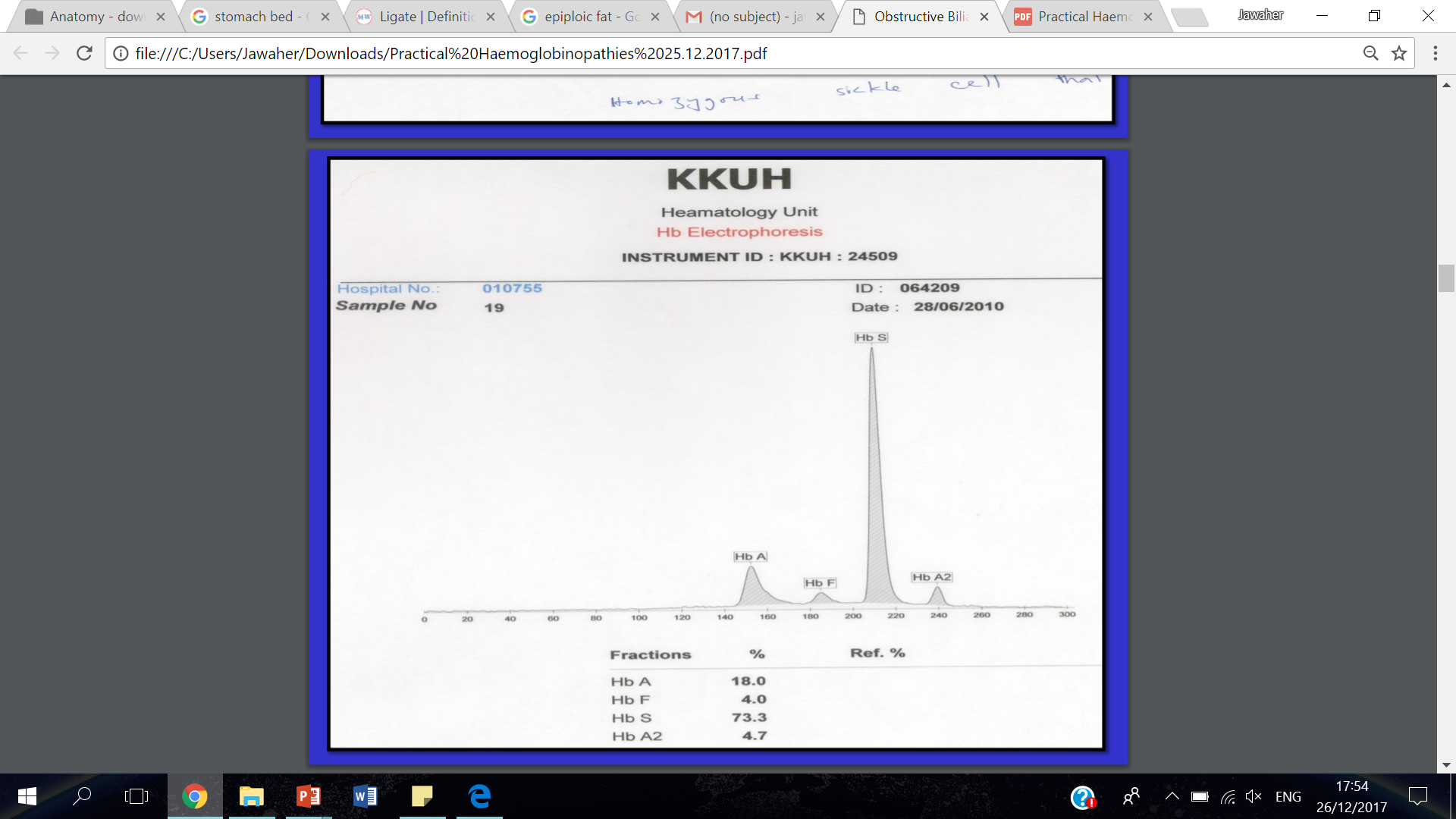 What is the name of test performed?
Hemoglobin electrophoresis 

What are the findings?
Hb A: absent
Hb F: high
Hb A2: normal
Abnormal Hb: Hb S high  sickle cell disease

What is the most likely diagnosis?
Sickle cell anemia disease

What further investigations will you order?
Solubility test
Blood smear
Genetic study
Family study
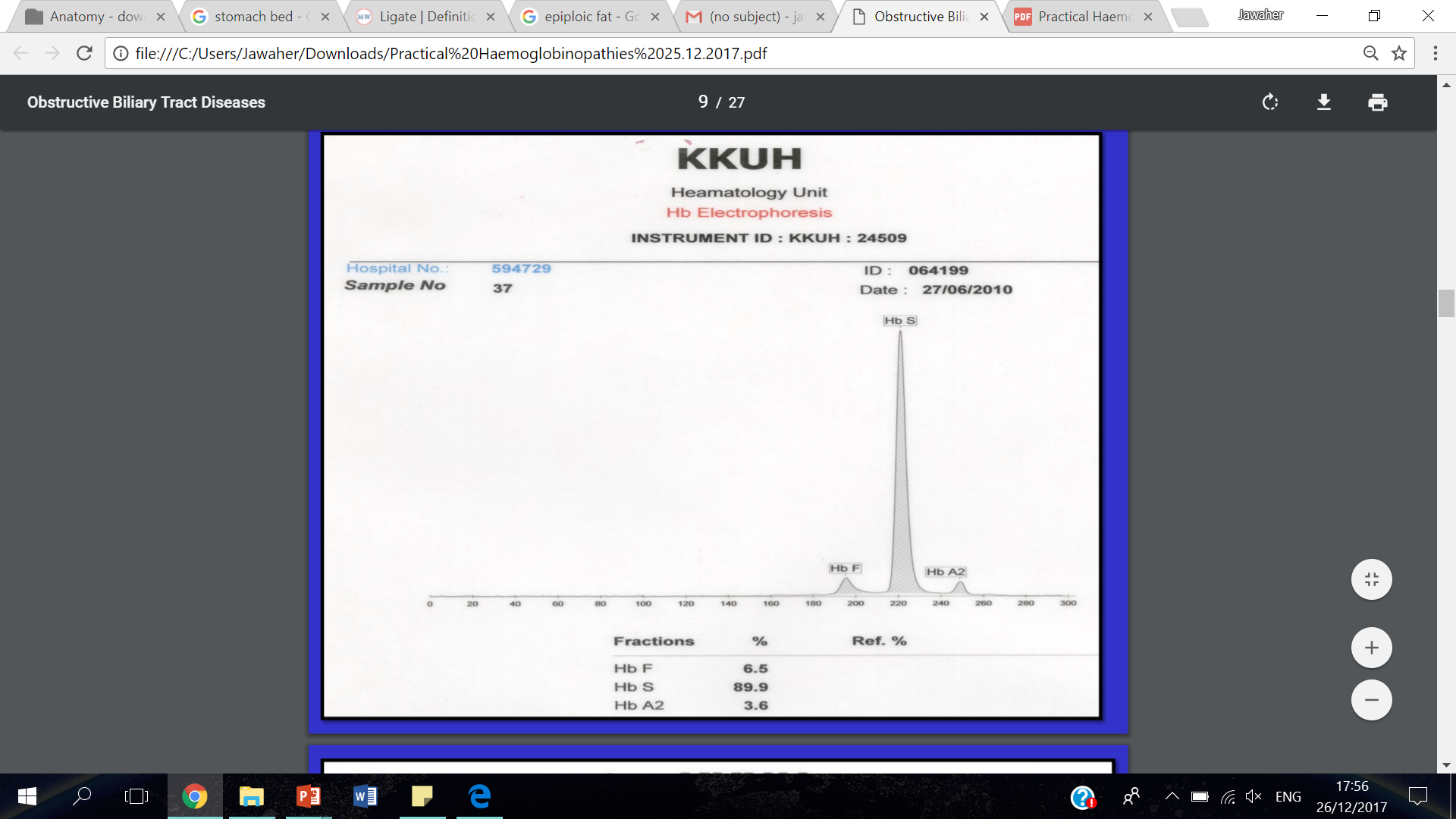 What is the name of test performed?
Hemoglobin electrophoresis 

What are the findings?
Hb A: absent
Hb F: high
Hb A2: low
Abnormal Hb: Hb S high  sickle cell disease

What is the most likely diagnosis?
Sickle cell anemia disease with alpha thalassemia 
with high Hb F

What further investigations will you order?
Solubility test
Blood smear
Genetic study
Family study
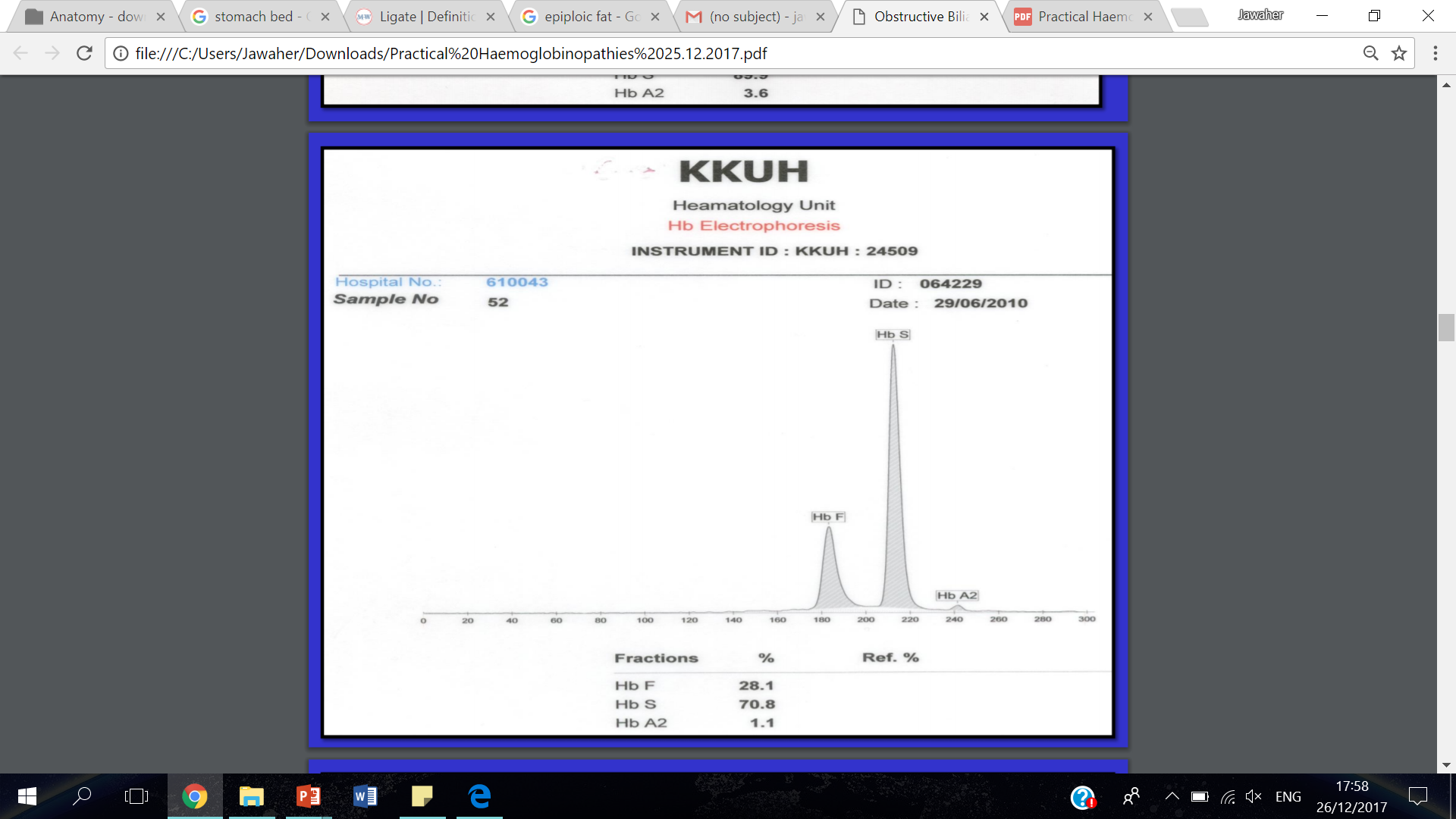 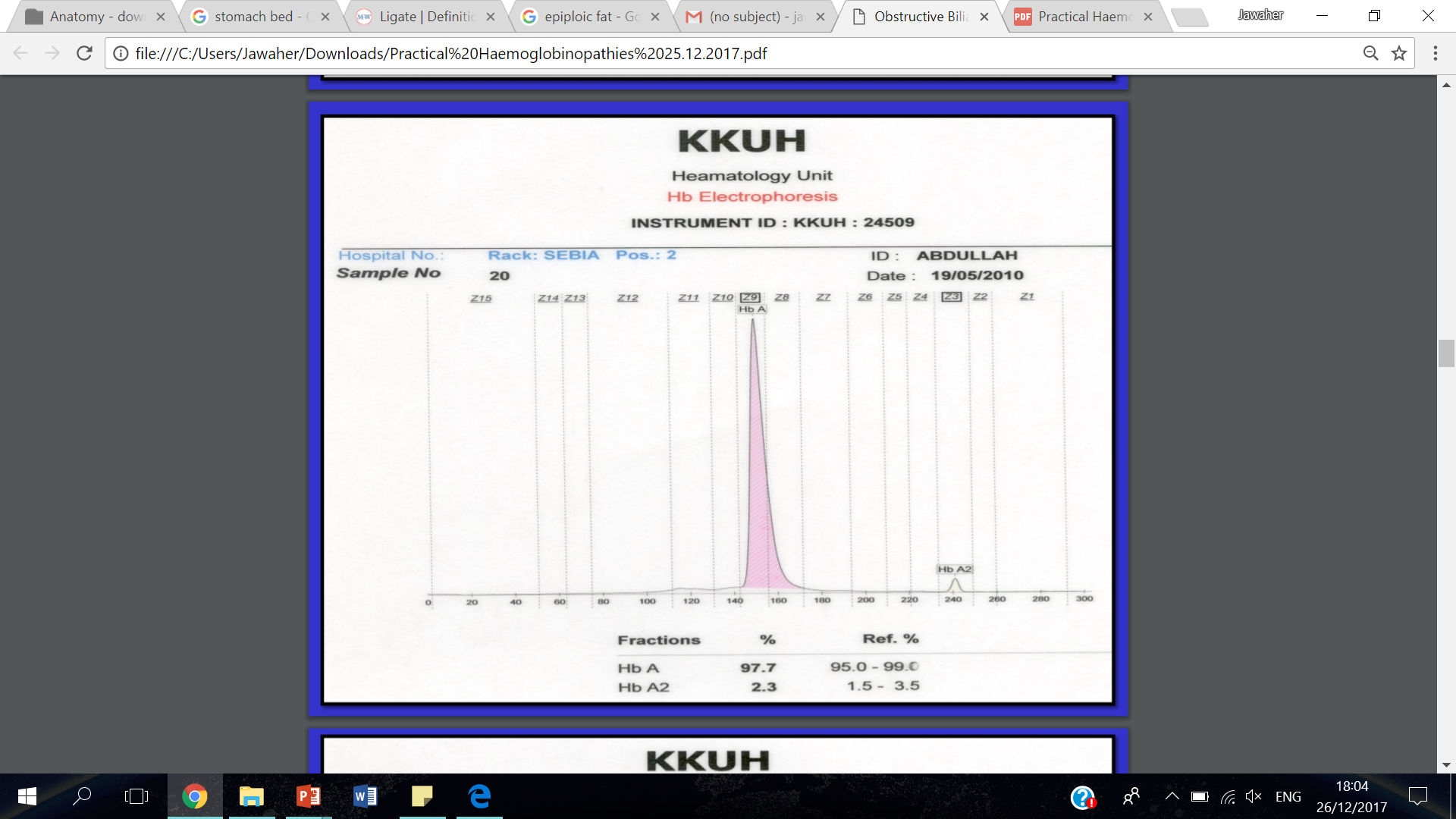 What is the name of test performed?
Hemoglobin electrophoresis 

What are the findings?
Hb A: normal 
Hb F: absent
Hb A2: normal

What is the most likely diagnosis?
Normal electrophoresis (even with HbF absence)

What further investigations will you order?
NONE
What is the name of test performed?
Hemoglobin electrophoresis 

What are the findings?
Hb A: absent
Hb F: high
Hb A2: normal
Abnormal Hb: Hb S high  sickle cell disease

What is the most likely diagnosis?
Sickle cell anemia disease, with high Hb F

What further investigations will you order?
Solubility test
Blood smear
Genetic study
Family study
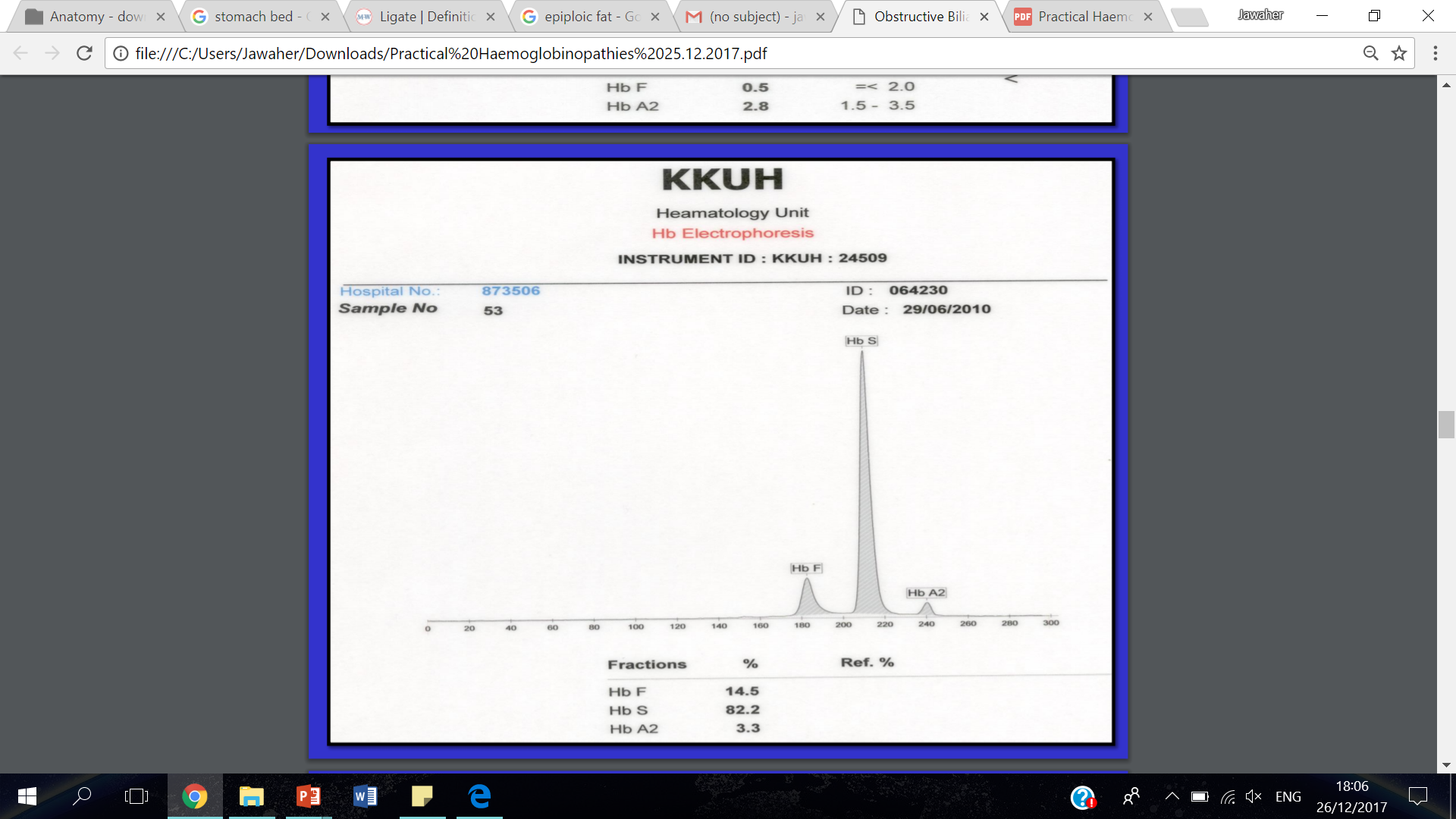 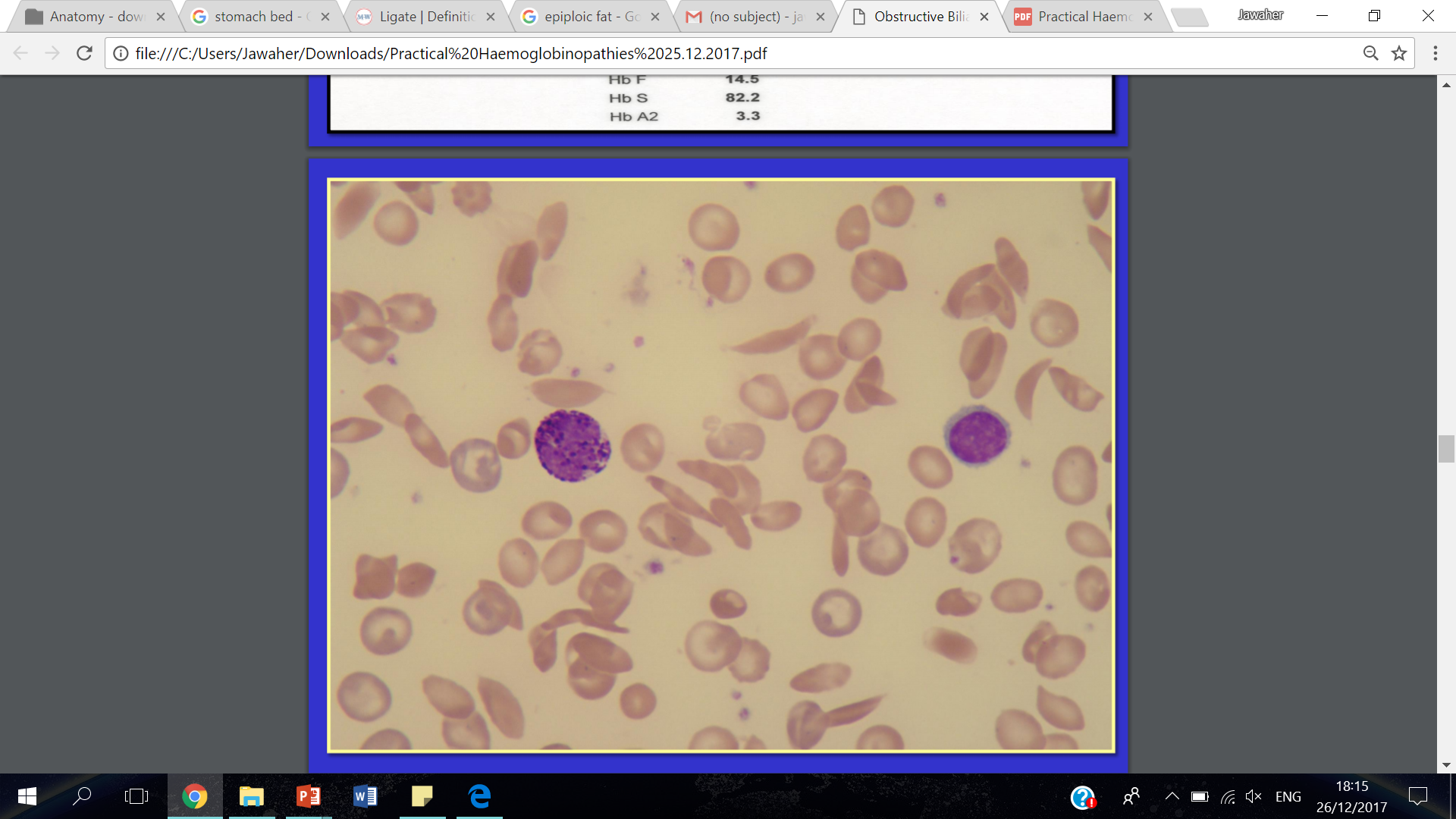 What is the name of test performed?
Blood smear/film

What are the findings?
Sickled cells
Target cells
Basophil
Lymphocyte

What is the most likely diagnosis?
Sickle cell anemia disease

What further investigations will you order?
Solubility test
Hemoglobin electrophoresis
Genetic study
Family study
What is the name of test performed?
Blood smear/film

What are the findings?
Nucleated RBCs
Hypochromsia
Microcytosis
Esinophils - lymphocytes
Anisocytosis (variation in size)
Poikilocytosis (variation in shape).
Target cells

What is the most likely diagnosis?
Beta thalassemia major

What further investigations will you order?
Iron profile 
Hemoglobin electrophoresis
Genetic study
Family study
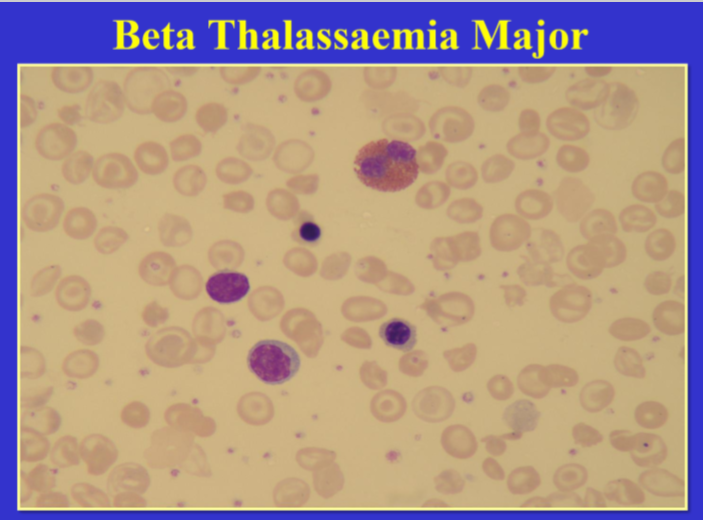 What is the name of test performed?
Blood smear/film

What are the findings?
Hypochromsia
Microcytosis
Monocytes 
Anisocytosis (variation in size)
Poikilocytosis (variation in shape).
Target cells

What is the most likely diagnosis?
Alpha thalassemia

What further investigations will you order?
Iron profile  
Hemoglobin electrophoresis
Genetic study
Family study
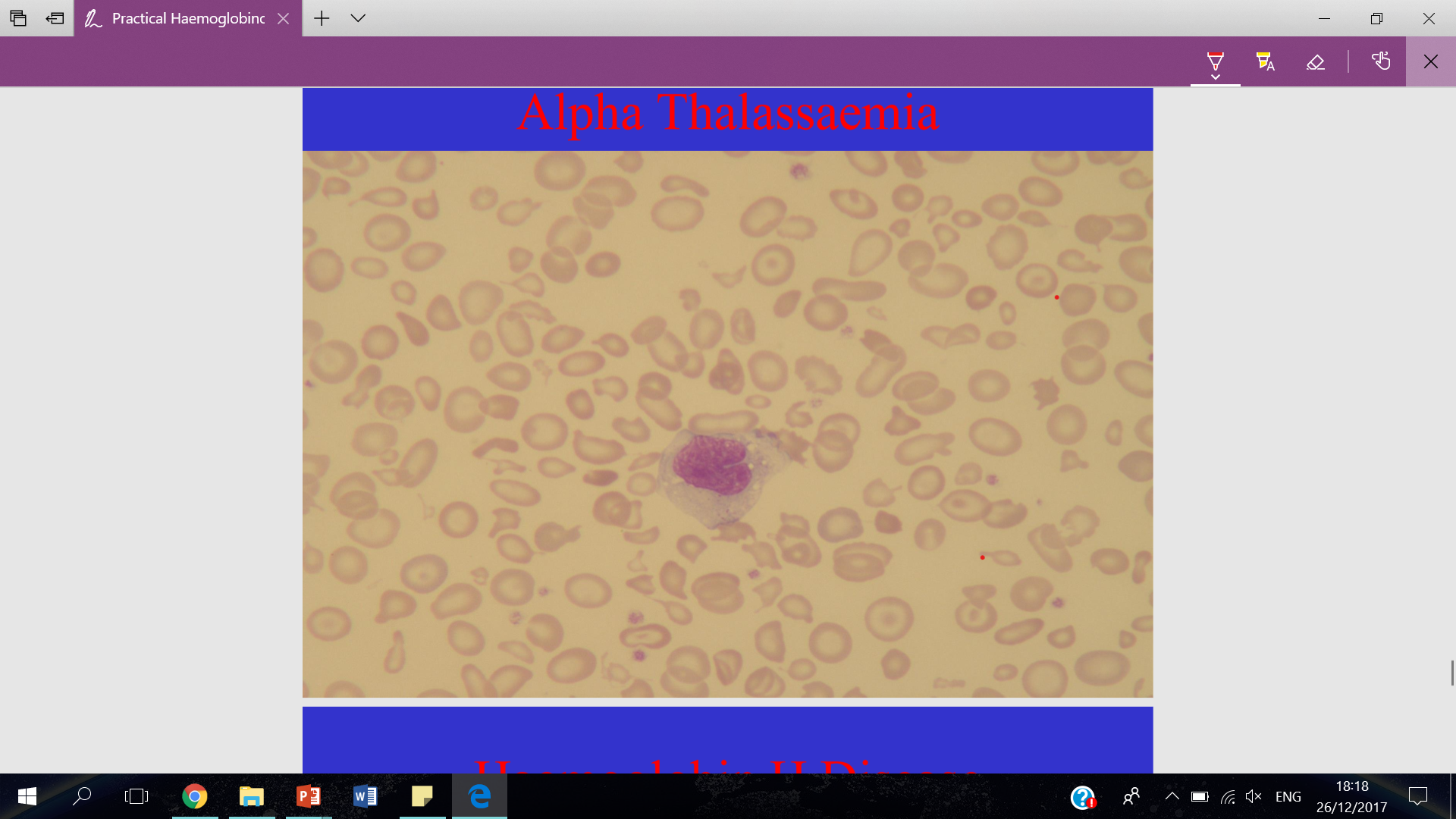 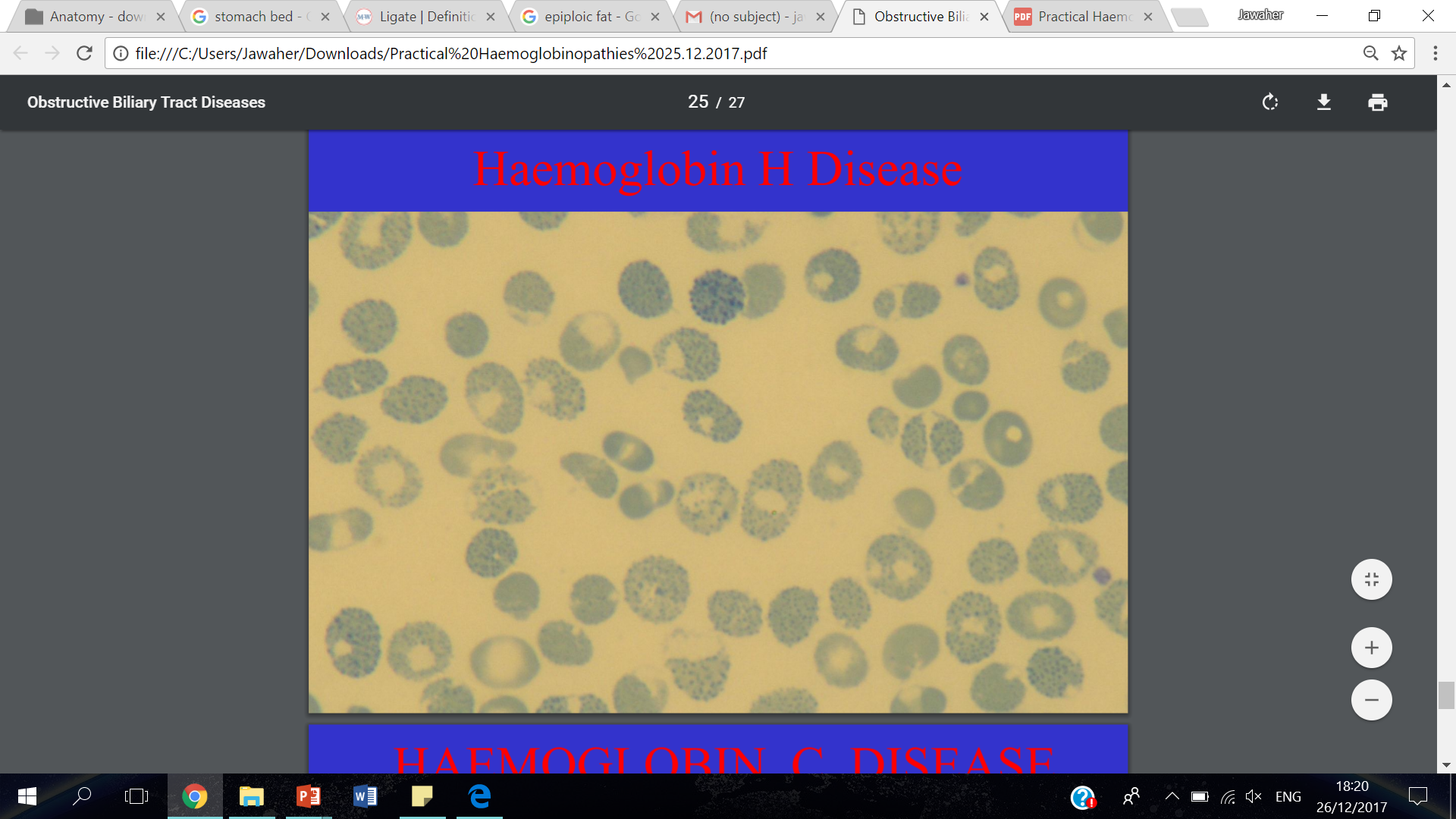 What is the name of test performed?
Peripheral blood smear/film with supravital stain

What are the findings?
RBCs with dark granules (golf ball appearance)

What is the most likely diagnosis?
Hemoglobin H (alpha thalassemia with 3 gene deletions)

What further investigations will you order?
Iron profile  
Hemoglobin electrophoresis
Genetic study
Family study
golf ball appearance
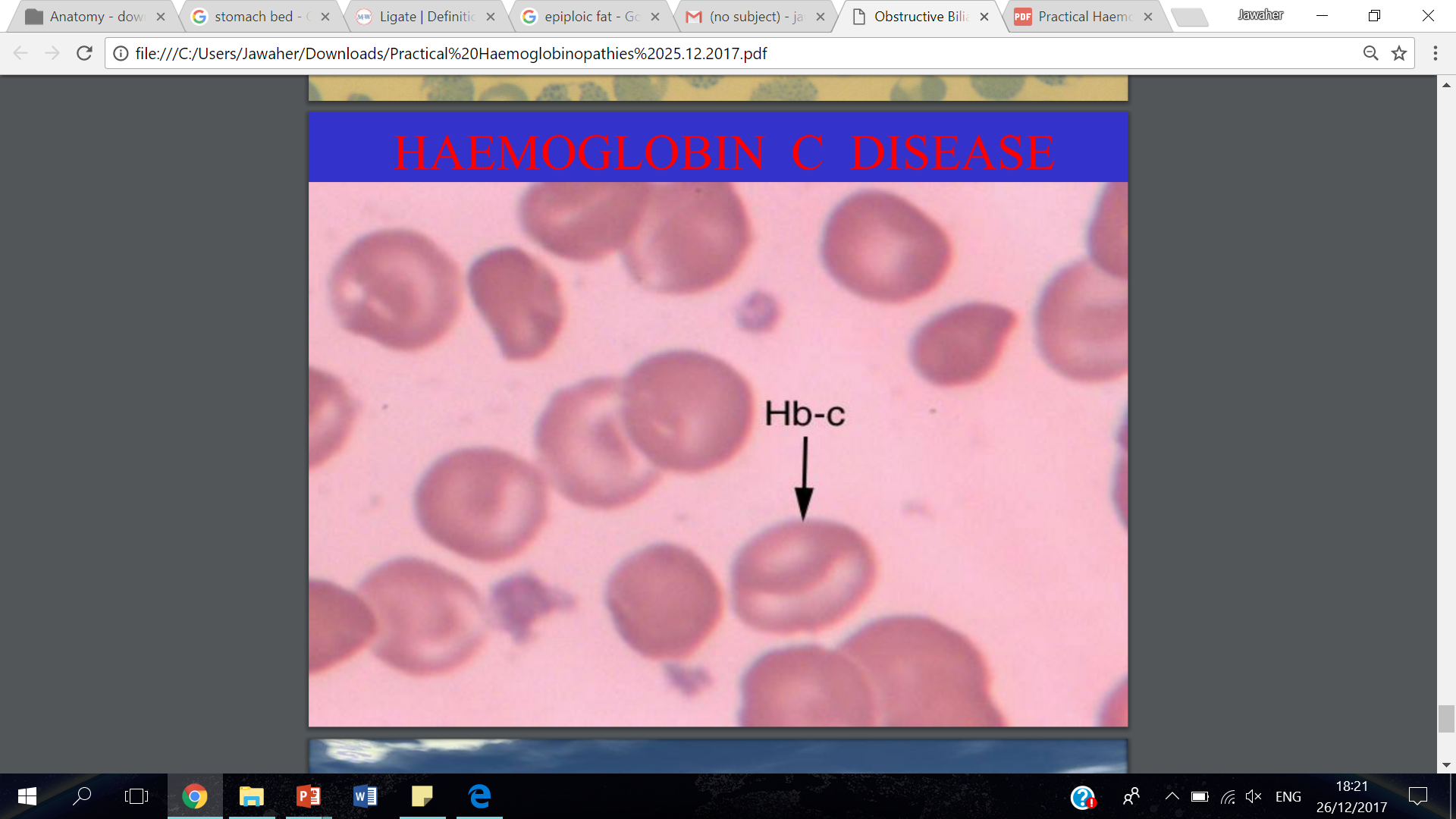 What is the name of test performed?
Peripheral blood smear/film

What are the findings?
Target cells
Rhomboidal / crystal RBC 

What is the most likely diagnosis?
Hemoglobin C disease

What further investigations will you order?
Hemoglobin electrophoresis
Genetic study
Family study
Finished ? Examine your self : HERE
Good Luck!
Done by: Jawaher Abanumy
Revised by: 
Abdulaziz Al-Hussainy
Safa Al-Osaimi